Monday
Thursday
Tuesday
Wednesday
Friday
Perimeter Unit

Math Week 7: May
Challenge
Extras
Explain and use models to determine the perimeter of any polygon.
Generalize a formula to determine the Perimeter of a polygon.
Links
Monday
Thursday
Tuesday
Wednesday
Friday
To Do List
Monday
Monday
Challenge
What is Perimeter?
The distance around a closed shape or the length of its boundaries. The perimeter of a circle is called the “ circumference”.
Formula: P = S1 + S2 + S3 + S4
Extras
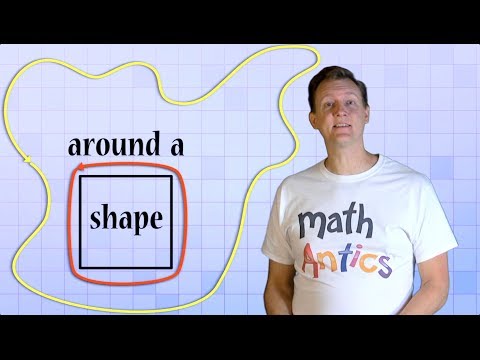 Links
Monday
What is the perimeter?

Explain how you solved this question by clicking on:
What is the perimeter?
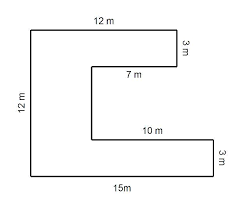 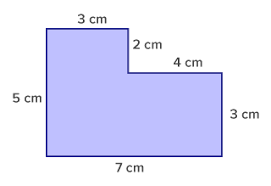 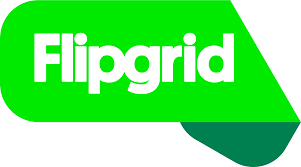 Monday
Thursday
Tuesday
Wednesday
Friday
To Do List
Tuesday
Tuesday
Challenge
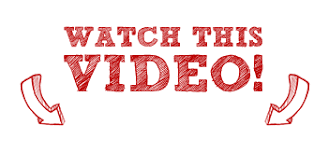 Extras
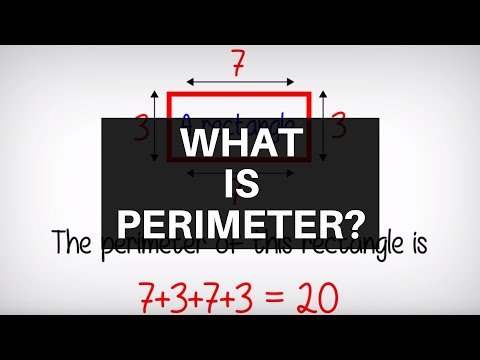 Links
Tuesday
What is the Perimeter?
What is the Perimeter?
Explain how you solved this question by clicking on:
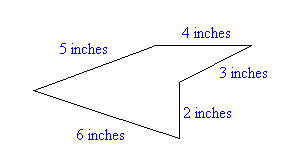 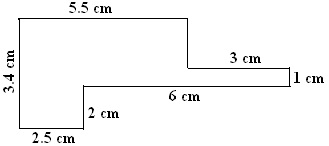 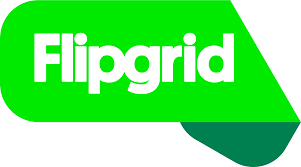 Monday
Thursday
Tuesday
Wednesday
Friday
To Do List
Wednesday
Wednesday
Challenge
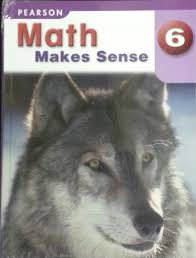 Extras
Links
Wednesday
Page 229 questions 1, 3, 5
1a)



1b)



1c)



1d)
1a)




1b)
5)
Monday
Thursday
Tuesday
Wednesday
Friday
To Do List
Thursday
Thursday
Challenge
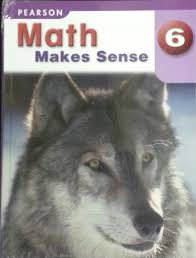 Extras
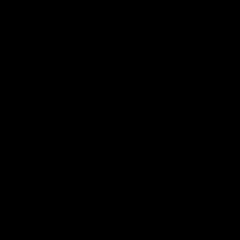 Links
Thursday
Page 230, Questions 6 & 7
6a)


6b)

6c)
7a)


7b)
Monday
Thursday
Tuesday
Wednesday
Friday
To Do List
Friday
Friday
Challenge
What is the length and Width of my back yard?
Extras
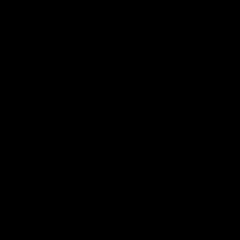 Links
Backyard Perimeter Question
Friday
Possible answers:
Length = 		Width=

Length = 		Width=

Length = 		Width=

Length = 		Width=
This is my best calculation of the length and width of your backyard:

Length = 		Width=
Monday
Thursday
Tuesday
Wednesday
Friday
To Do List
Try This Challenge
Challenge
Figure out the length of the missing side and then figure out this shapes perimeter.




Possible answers:
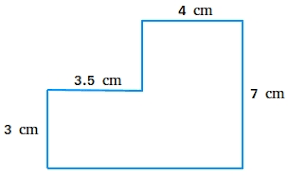 Extras
Links
17.5 cm
28 cm
25 cm
Monday
Thursday
Tuesday
Wednesday
Friday
To Do List
To Do List
Extras
Extras
Extras
Extras
Challenge
Describe today’s instructions
If you want some extra practice then try the to do list of suggestions
Extras
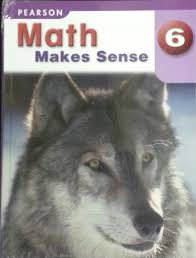 Links
Monday
Thursday
Tuesday
Wednesday
Friday
Click these links go to practice sites
Links
Links
Challenge
IXL
Shape Surveyor
Shape Game
Climber
Perimeter Snatch
Extras
Links
Template Created by Pam Hyer